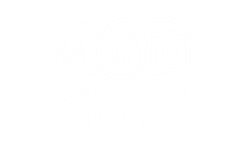 #Aprendemosjuntosenfamilia 
con el gusto por la lectura
GUÍA DE LECTURA EN FAMILIA
“Mi Comunidad Lee”
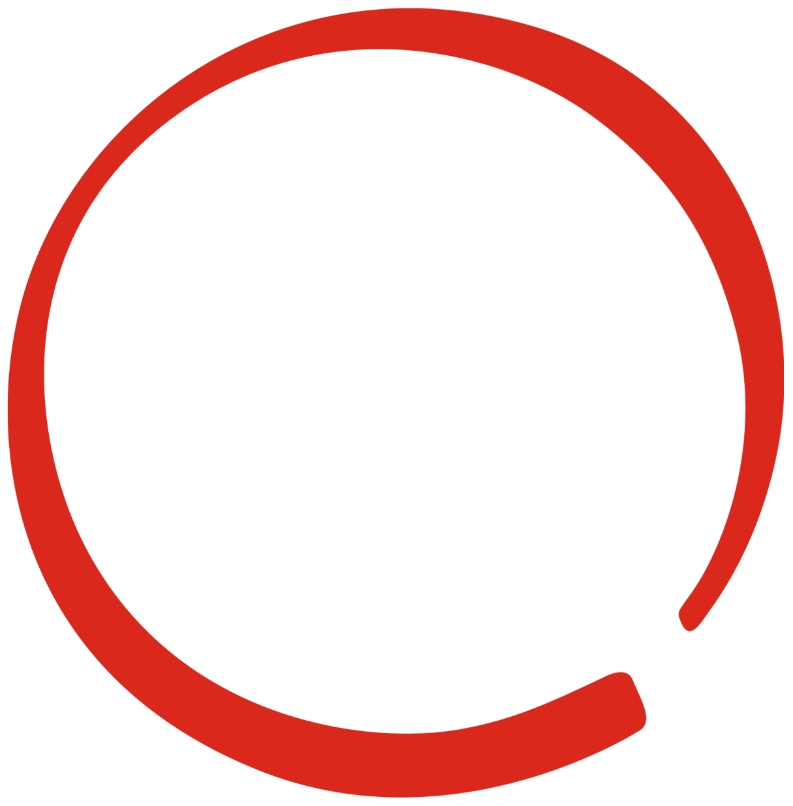 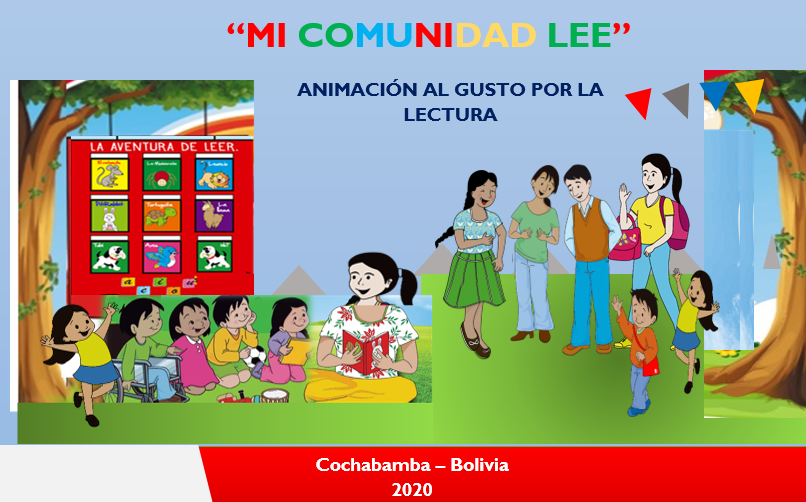 Estimadas familias.

Les invitamos a formar parte de la iniciativa “Mi comunidad lee” donde compartiremos lecturas y juegos que nos llevará a disfrutar en familia.
Estaremos compartiendo:
Gimnasia cerebral
Trabalenguas
Leyendas
Cuentos
Canciones y rondas infantiles
Karaoke literario
Rimas
Fábulas
Ahora iniciamos el maravillo mundo de la lectura…
¡Sabían que…!
“la lectura en familia permite disfrutar y fortalecer los lazos de amistad”
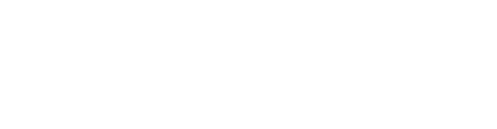 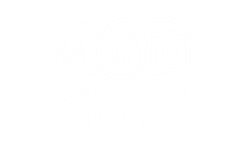 #Aprendemosjuntosenfamilia 
con la Actividad de la Semana
Karaoke  Literario
“La gallina turuleca”
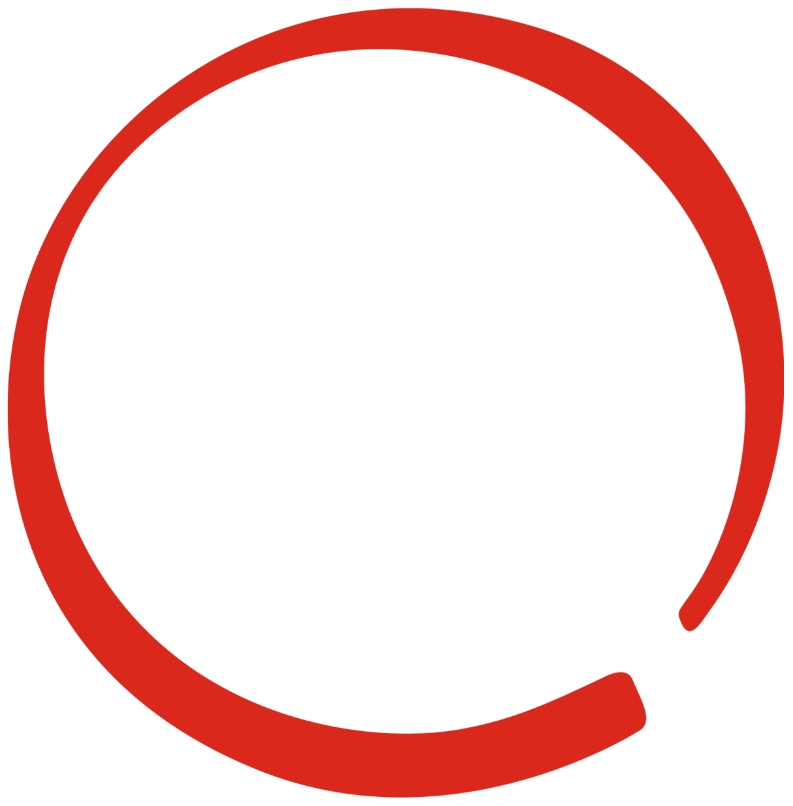 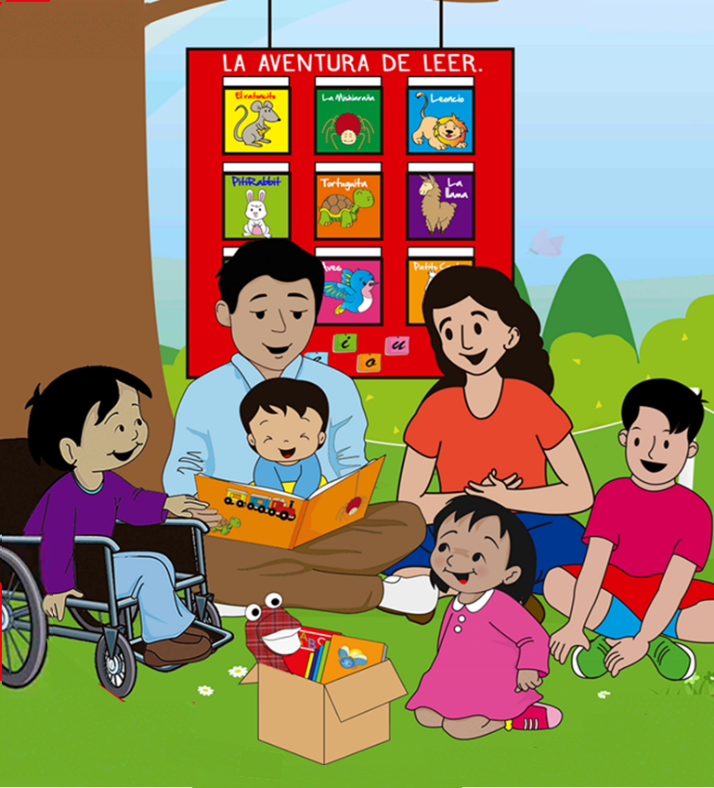 Querida familia, les invitamos a disfrutar juntos de un tiempo de karaoke literario.
Primero ubicamos un espacio cómodo en casa (cuarto, sala, patio u otro lugar) y lo decoramos creativamente.
Luego reunimos lo siguiente: DVDs o pendrive con pistas musicales, equipos, micrófono (opcional), pelucas o gafas para los cantantes.
Y empezamos a cantar, aquí te dejamos una pista musical, pincha en el enlace.
https://www.youtube.com/watch?v=jhcRhoiBzmk
Pueden seguir cantando otras pistas musicales más…
Al concluir la actividad, les invitamos a responder las siguientes preguntas: ¿Les gustó la actividad? - ¿Cómo nos sentimos? - ¿Qué aprendimos?
¡Sabías que…!
“Practicar Karaoke literario despierta en las niñas y niños el interés y gusto por la lectura, además fortalece los lazos afectivos en la familia”
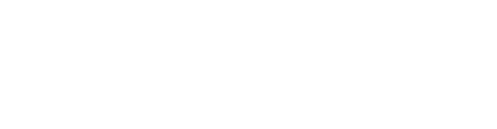